Equitable and Inclusive Teaching Practices
Joanne Baird Giordano, English
Kristin Morley, Faculty Development
Session Overview
What is equitable and inclusive teaching?
Principles for designing an equitable and inclusive course
Activity: Simple strategies for reducing barriers to student learning
Quick overview of Equitable and Inclusive Teaching Practices Credentialing
Diversity, Equity, and Inclusion in a Class
Diversity: People with different social and cultural identities are present; the course content and curriculum represent diverse perspectives.
Equity: All students have equitable access to opportunities, fair treatment, resources for success, and fair processes.
Inclusion: The instructor and institution have created conditions in which all students can learn and succeed; all students are valued, feel safe, and have a sense of belonging within a community of other learners.
What Is Equitable Teaching?
Creating conditions that provide all students with equal opportunities for learning
Recognizing and directly addressing structural inequities that interfere with learning and educational achievement
Using fair and transparent processes for teaching and assessing learning
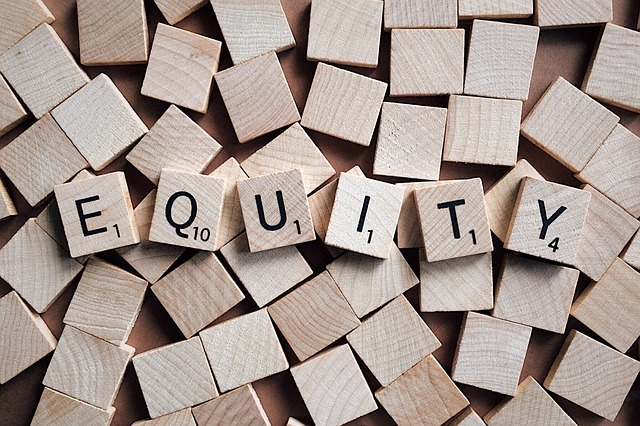 What Is Inclusive Teaching?
Using teaching strategies that help all students do their best learning
Creating conditions for success
Responding to students’ unique needs
Valuing students’ diverse perspectives and experiences
Respecting students’ cultural and social identities 
Creating a sense of belonging
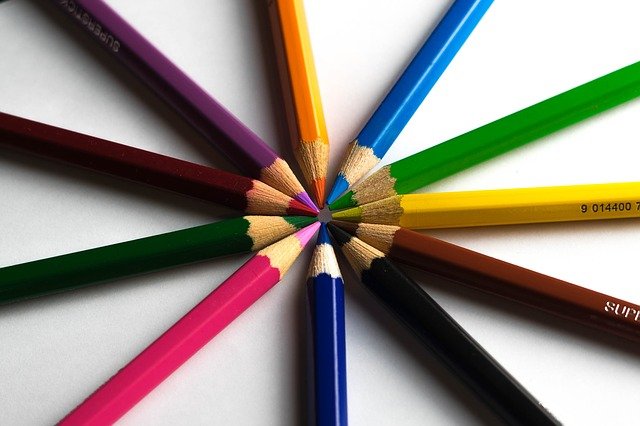 A course or a classroom can have diversity but also be inequitable.
Structural Inequities for Community College Students
No internet access at home
Shared family study space or a computer 
No control over work hours
Food insecurity
Lack of access to mental health services
Caregiver responsibilities
Unsafe living conditions because of housing discrimination
Inadequate transportation
Barriers to learning and educational access that come from students’ social and cultural backgrounds, circumstances, or identities
Rooted in inequities in society--not students’ choices
Equitable and Inclusive Teaching Practices Course
Facilitated online faculty development 
8 weeks + orientation and resources modules
Practical teaching strategies
Asynchronous interaction with other instructors
Adjunct compensation
Open to anyone who teaches (or designs instructional materials)
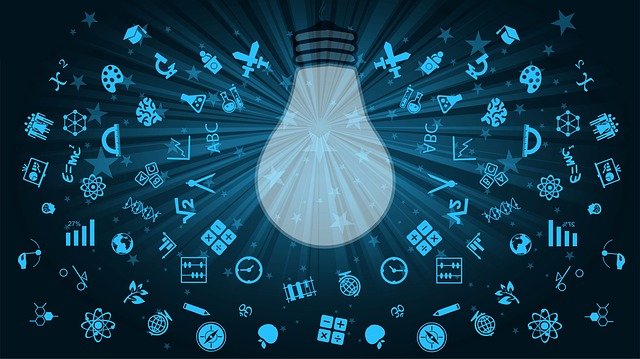 Equitable Teaching Starts with Course Design
Planned
Purposeful
Reflective (self-assessing)
Transparent
Student-centered
Learning-focused
Process-based
Disciplinary
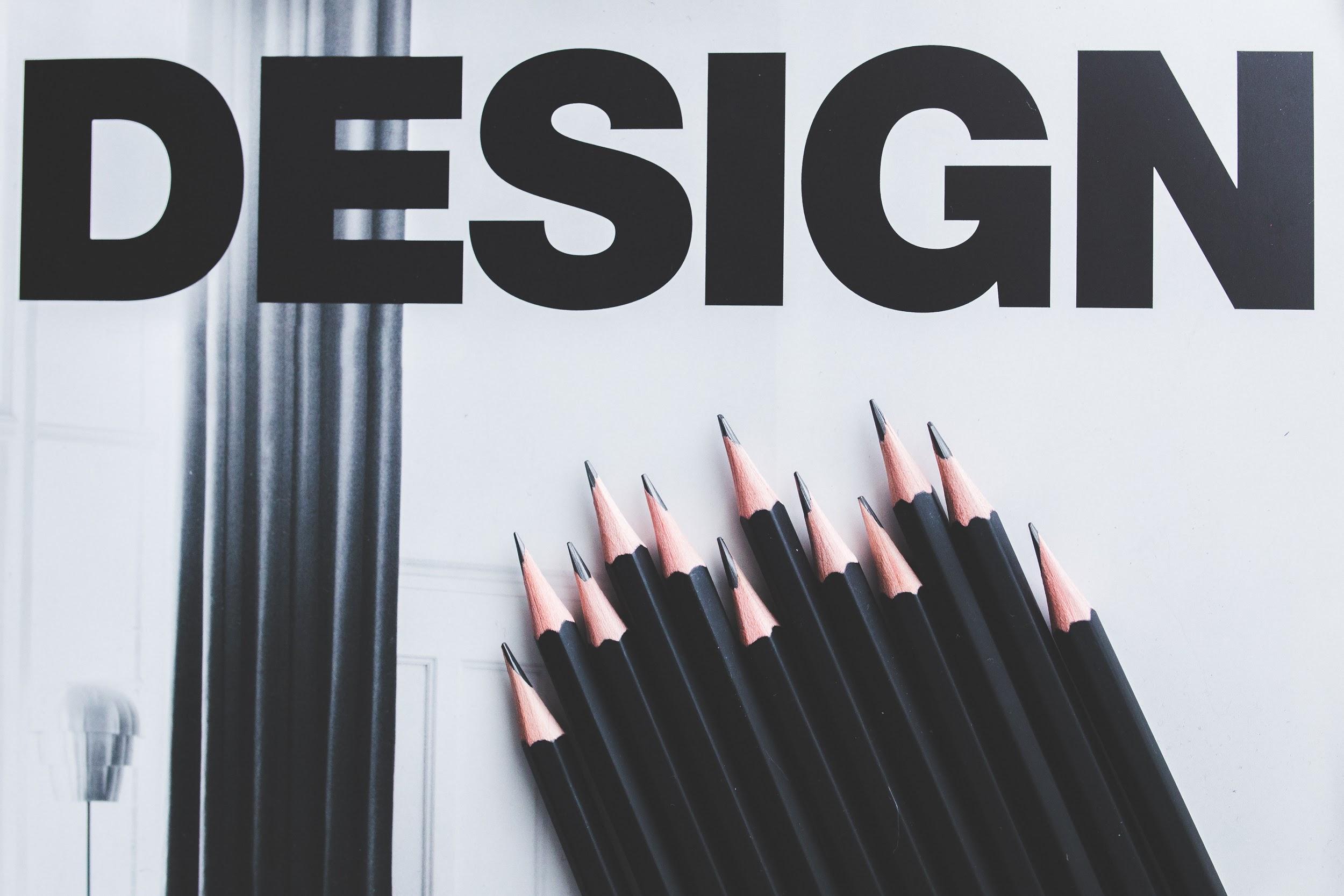 A Framework for Course Redesign
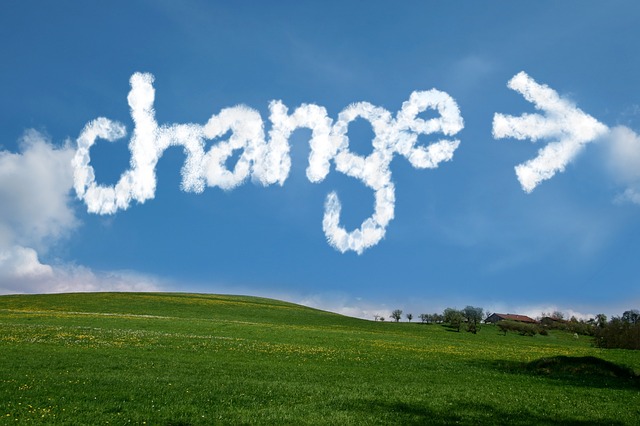 Reorient your thinking
Assess what’s working
Restructure the learning environment
Redesign the course
Reflect on changes 
Adjust your strategies
Examples of Course Redesign Activities
Assess the course and identify barriers to student learning
Set equity-focused teaching goals
Redesign the structure of a course to support educational achievement
Develop student learning goals (or review program-level outcomes)
Plan an inclusive learning environment
Create an equitable assessment plan
Design equitable, transparent, and varied ways to assess learning
Plan for scaffolded classroom and/or online support 
Design activities to help students achieve learning goals
Assess and revise the syllabus and course policies
Create an Action Plan
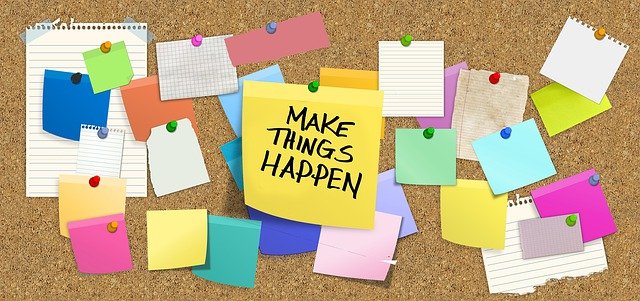 Develop a practical, organized plan for teaching an equitable and inclusive course
To do list
Schedule
Spreadsheet
Small changes = purposeful and planned
Strategy 1: Assess Barriers to Student Learning
Design a low stakes activity to assess students’ learning early in the semester
Identify barriers to student success for the assigned activity
Develop one new teaching strategy to support student success
Examples of Low Stakes Assessments
A reflection on course learning or prior experiences
A non-graded quiz on key concepts from readings
A short in-class writing activity
A group quiz to identify unclear concepts
Identify one activity that you might use in the first month of the semester to assess barriers to student learning.
Strategy 2: Add an Assessment Method
Select an existing course assignment, test, or other activity for assessing student learning
Revise the assignment to reduce barriers to student learning 
Identify one additional method for helping students demonstrate their learning
Develop a new assessment activity and assign it as a new option
Examples of Multiple Methods for Assessing Learning
Research paper
Reflective essay
Web page or supplemental ePortfolio page
Video
Narrated slideshow
Oral presentation
Discussion leader assignment
Create a study guide
Develop a handout
Podcast
Focus on the outcomes or learning goals of the assessment activity
Select a graded activity for one of your courses. Identify an alternate activity that students might do to demonstrate their learning.
Strategy 3: Change One Policy
Review your course syllabus. 
Identify policies or approaches to teaching that might potentially create barriers to learning for students in an open-access teaching environment. 
Make one change to your syllabus that focuses on creating equal access to learning for all students.
Examples of Course Policy Changes
Revise the wording of a policy to make it more transparent and clear
Develop an inclusive course communication policy
Revise a late work policy to accommodate students who work full-time, have a mental illness, have a disability, or have a personal emergency
Create opportunities for students to make up missed in-class work
Add student choice to assignment completion requirements
Revise policy language to make the course learning environment more supportive and encouraging (and less scary) 
Adjust office hours to accommodate online students who work full-time
Give an example of a course policy or teaching practice that creates equal access to learning for all students.
Equitable and Inclusive Teaching Practices Credentialing
Level 1: Design an Equitable and Inclusive Course
Take the EITP online course; redesign a course (1 semester or summer term)

Level 2: Teach an Equitable and Inclusive Course
Teach the course; reflect on and discuss teaching; complete an equity-minded faculty development activity (1 semester or summer term)

Level 3: Engage in Equity-Minded Teacher-Scholar Work
Design and complete a teaching-focused equity project; receive mentoring (self-paced)
Equitable and Inclusive Teaching Practices Course
Spring 2021 Cohort
February 1: Registration available
February 8: Module 1 starts
February 12: Registration closes

Register through your employee training portal in My SLCC
For More Information 
Joanne Giordano, English (joanne.giordano@slcc.edu) 
Kristin Morley, Faculty Development (kristin.morley@slcc.edu)
Nancy Barrickman, Biology (nancy.barrickman@slcc.edu)